Дружба  народов  на
  Олимпийских  играх
Коробко Е.В. воспитатель 1 квалификационной категории
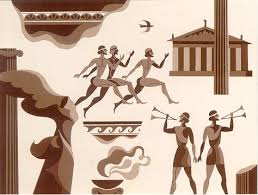 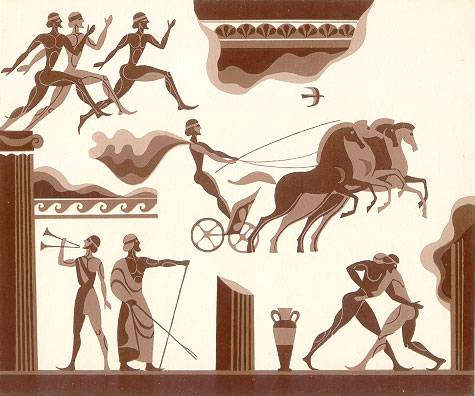 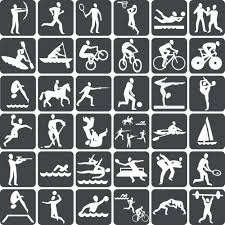 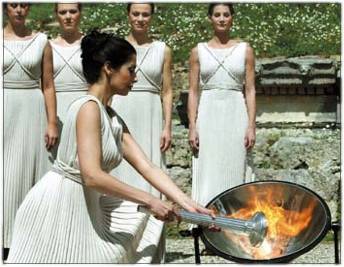 Зажжение олимпийского огня
Огонь зажигается от солнечных лучей в Олимпии и доставляется факельной эстафетой спортсменов в город - организатор игр.
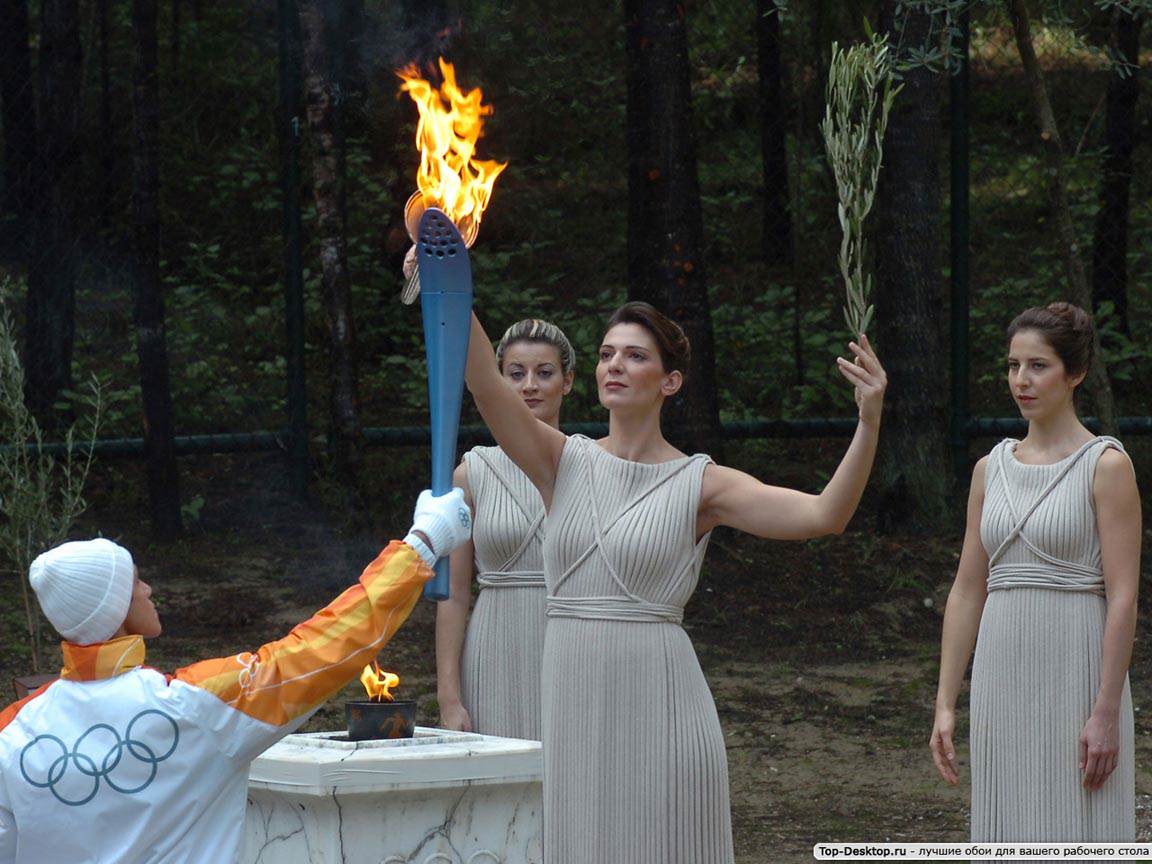 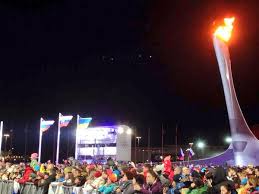 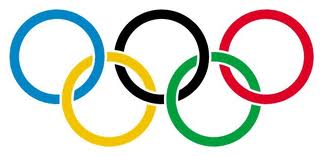 Олимпийский флаг
Олимпийский флаг –      белое полотнище 2х3 м с пятью переплетенными кольцами, как единство  спортсменов пяти континентов земного шара.
Олимпийский  девиз
«Быстрее, выше, сильнее»


Самое важное в Олимпийских играх – 
не победа, а участие.
ОЛИМПИЙСКИЕ  ИГРЫ  В  НАШЕЙ  СТРАНЕ
Летние игры в Москве
 в 1980 году
Зимние игры в Сочи 
в  2014 году
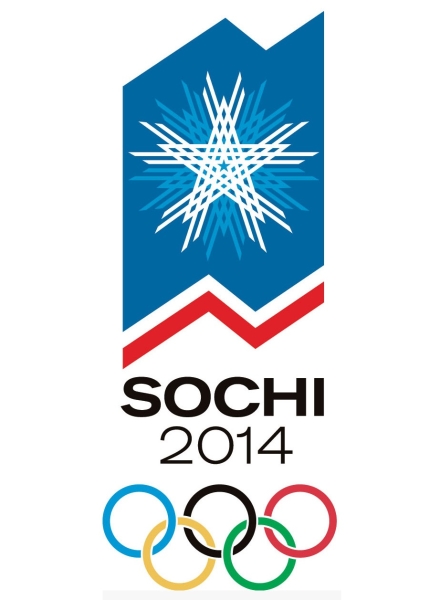 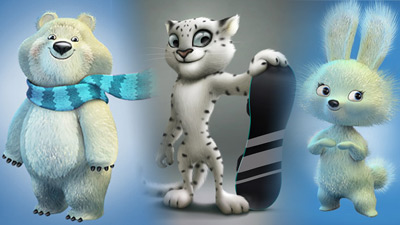